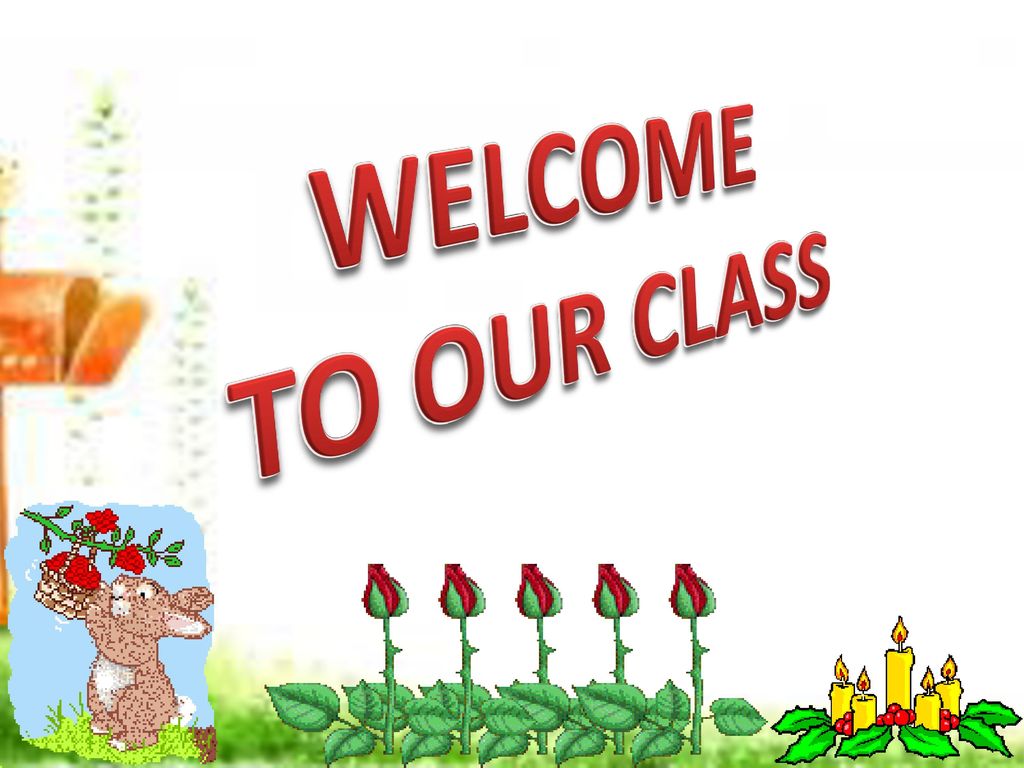 English 4
LE QUY DON PRIMARY SCHOOL
UNIT 1: NICE TO SEE YOU AGAIN
Lesson 3
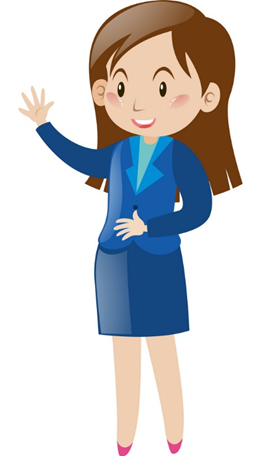 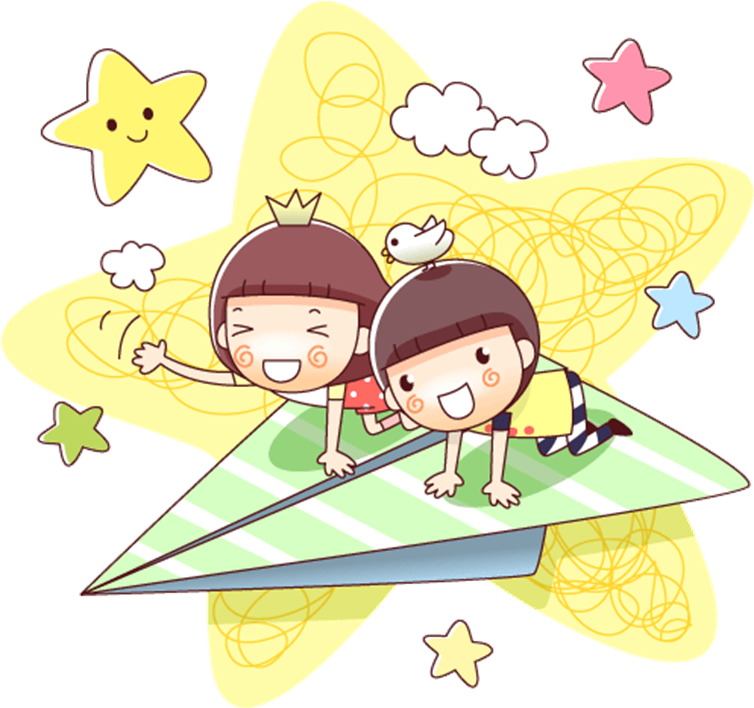 3. Let’s chant
REINFORCE:
- Tell the new words we learnt today.
- What is the model sentences?
Thanks for your listening! 
Goodbye. See you later!
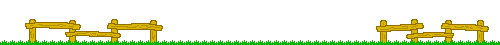